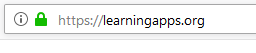 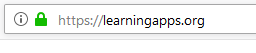 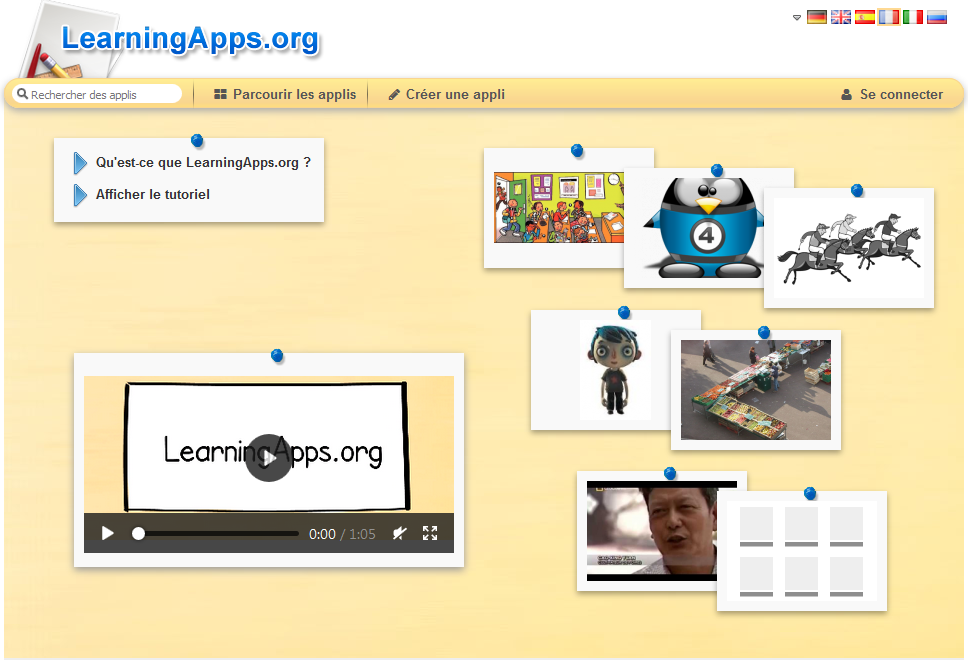 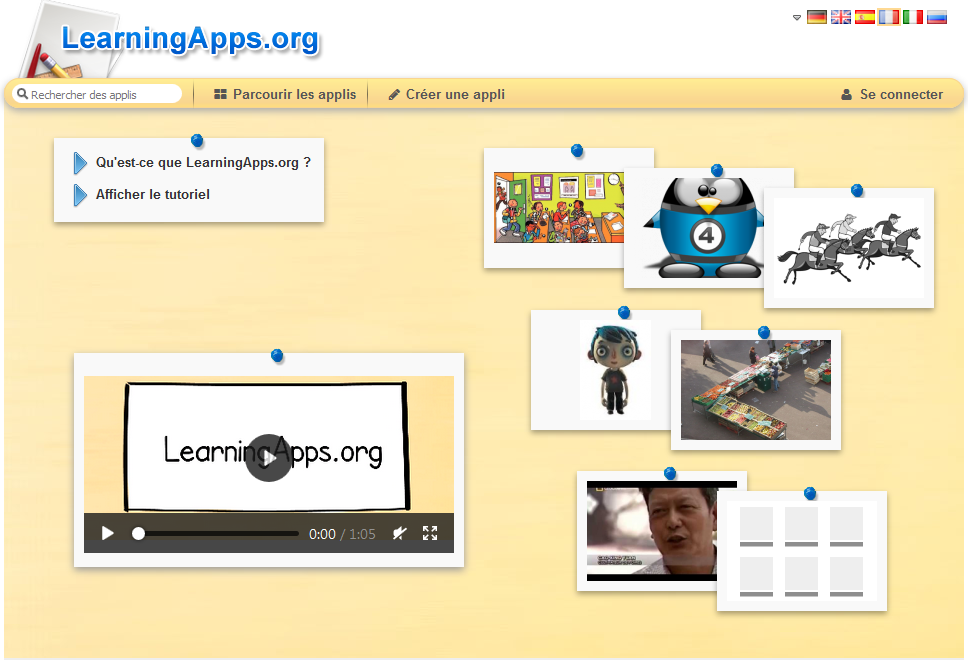 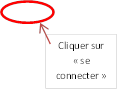 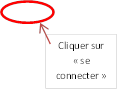 QR Code:
QR Code:
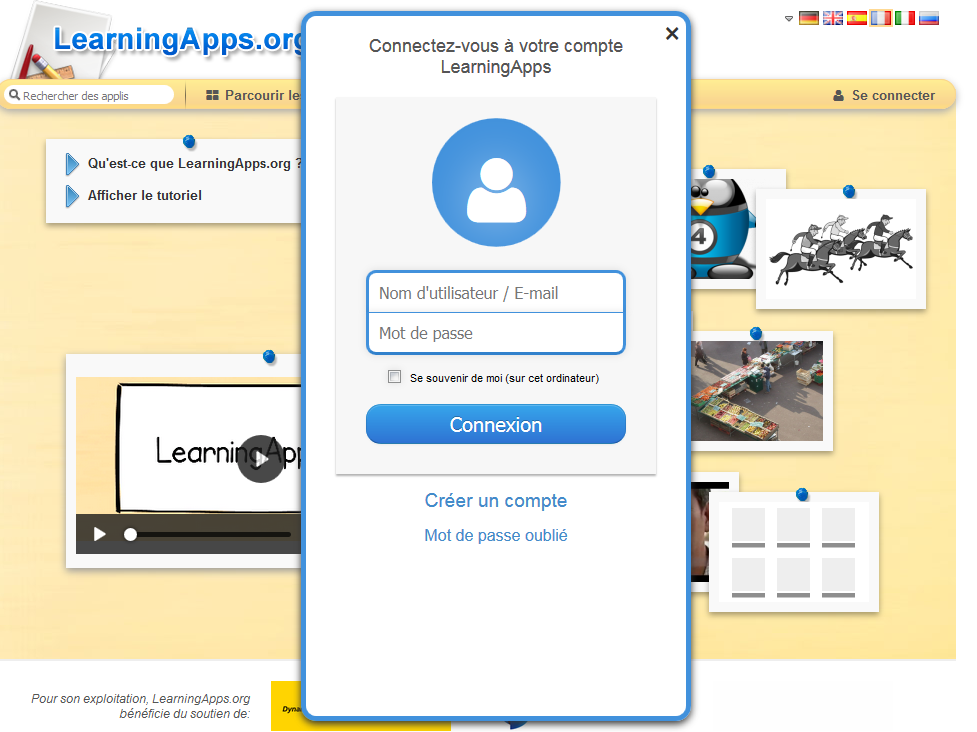 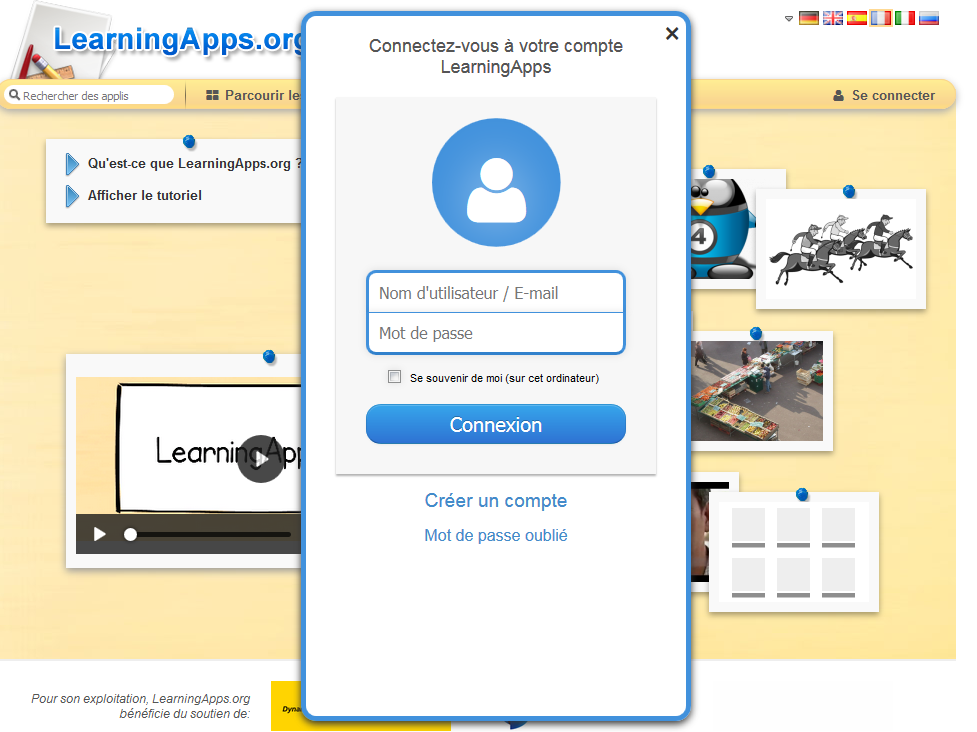 Nom d’utilisateur : …………
Mot de passe :       …………….
Nom d’utilisateur :  ……….
Mot de passe :        …………..